More Design Patterns
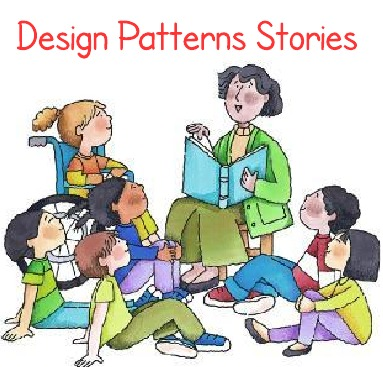 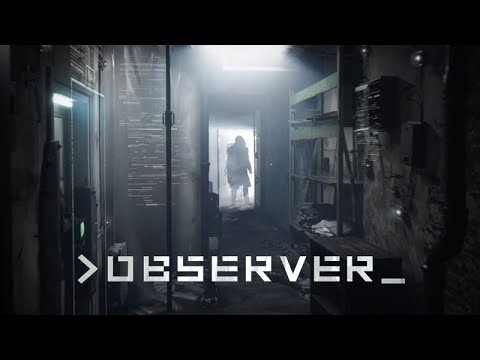 Observer Pattern
Question: how to handle an object (model), which has many “observers” (views) that need to be notified and updated when the object changes state

For example, an interface toolkit with various presentation formats (spreadsheet, bar chart, pie chart). When application data, e.g., stocks data (model) changes, all presentations (views) should change accordingly
CSCI 2600 Spring 2021
2
A Naïve Design
Client stores information in Data
Then Data class updates the views accordingly






Problem: to add a view, or change a view, we must change Data. Better to insulate Data from changes to Views!
Single responsibility principle
Client
SpreadsheetView
Data
BarChartView
CSCI 2600 Spring 2021
3
[Speaker Notes: Remember, this is a central issue in design. Where Design patterns help. We would like to build systems that are open for extension (easy to change, add Views), but close to modification (we want to insulate Data from the change).]
A Better Design
Data class has minimal interaction with Views
Only needs to update Views when it changes
Old, naïve design:
Better design:
class Data { 
   List<Observer> observers;
   void notifyObservers() {
      for (obs : observers) 
        obs.update(newData);
   }
}
interface Observer {
   void update(…);
}
class Data { 
  …
  void updateViews() {
    spreadSheet.update(newData);
    barChart.update(newData);
    // Edit this method when     // different views are added. 
    // Bad!
  }
CSCI 2600 Spring 2021
4
[Speaker Notes: In second version Data has a list of Observers. When data changes, it notifies the observers.]
Class Diagram
1
*
Dataattach(Observer)detach(Observer)notifyObservers()
Observerupdate(...)
observers
for (Observer obs : observers)    obs.update(…)
SpreadsheetViewupdate(…)
BarChartViewupdate(…)
Client is responsible for creation: data = new Data(); data.attach(new BarChartView());
Data keeps list of Views, notifies them when change.
Data is minimally connected to Views!
CSCI 2600 Spring 2021
5
[Speaker Notes: What can be a problem?]
Even Better
1
*
Observableattach(Observer)detach(Observer)notifyObservers(…)
Observerupdate(...)
observers
for (Observer obs : observers)    obs.update(…)
SpreadsheetViewupdate(…)
BarChartViewupdate(…)
Data…
…
// when a notable change occurs // calls notifyObservers(…)
CSCI 2600 Spring 2021
6
[Speaker Notes: Observable maintains a list of observers. Attach/detach modify list.
Data is a subclass of Observer. When data changes, notify observers.
SpreadsheetView, BarChartView are subclasses of Observer.]
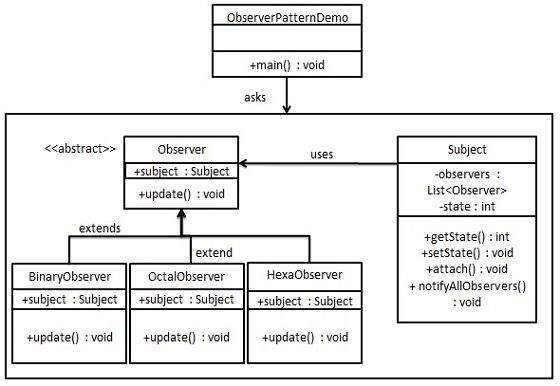 https://www.tutorialspoint.com/design_pattern/observer_pattern.htm
CSCI 2600 Spring 2021
7
[Speaker Notes: See ObserverDemo.java]
import java.util.ArrayList;
import java.util.List;

public class Subject {  // an Observable
	
   private List<Observer> observers = new ArrayList<Observer>();
   private int state;

   public int getState() {
      return state;
   }

   public void setState(int state) {
      this.state = state;
      notifyAllObservers();
   }

   public void attach(Observer observer){
      observers.add(observer);		
   }

   public void notifyAllObservers(){
      for (Observer observer : observers) {
         observer.update();
      }
   } 	
}
CSCI 2600 Spring 2021
8
public abstract class Observer {
   protected Subject subject;
   public abstract void update();
}
public class BinaryObserver extends Observer{

   public BinaryObserver(Subject subject){
      this.subject = subject;
      this.subject.attach(this);
   }

   // get the state of the subject
   @Override
   public void update() {
      System.out.println( "Binary String: " + Integer.toBinaryString( subject.getState() ) ); 
   }
}
CSCI 2600 Spring 2021
9
public class OctalObserver extends Observer{

   public OctalObserver(Subject subject){
      this.subject = subject;
      this.subject.attach(this);
   }

   @Override
   public void update() {
     System.out.println( "Octal String: " + Integer.toOctalString( subject.getState() ) ); 
   }
}
public class HexaObserver extends Observer{

   public HexaObserver(Subject subject){
      this.subject = subject;
      this.subject.attach(this);
   }

   @Override
   public void update() {
      System.out.println( "Hex String: " + Integer.toHexString( subject.getState() ).toUpperCase() ); 
   }
}
CSCI 2600 Spring 2021
10
public class ObserverPatternDemo {
   public static void main(String[] args) {
      Subject subject = new Subject();

      new HexaObserver(subject);
      new OctalObserver(subject);
      new BinaryObserver(subject);

      System.out.println("First state change: 15");	
      subject.setState(15);
      System.out.println("Second state change: 10“);        
      subject.setState(10);
   }
}
Output:
First state change: 15
Hex String: F
Octal String: 17
Binary String: 1111
Second state change: 10
Hex String: A
Octal String: 12
Binary String: 1010
CSCI 2600 Spring 2021
11
Push vs. Pull Model
Question: How does the object (Data in our case) know what info each observer (View) needs?
Push model: Object sends the info to Observers 
Pull model: Object does not send info directly. It gives access to itself to the Observers and lets each Observer extract the data they need
CSCI 2600 Spring 2021
12
[Speaker Notes: Previous example was pull model]
Observer Pattern
1
*
Dataattach(Observer)detach(Observer)notifyObservers(…)
getStockPrice();
Observerupdate(Data)
observers
for (Observer obs : observers)    obs.update(this)
SpreadsheedViewupdate(Data)
BarChartViewupdate(Data)
Pull model: observers have access to Data, they can pull the info they need.
CSCI 2600 Spring 2021
13
[Speaker Notes: What can be a problem?
Possible rep exposure]
THE MODEL
Example of Observer
From JDK
public class SaleItem extends Observable {
	private String name;
	private float price;
	public SaleItem(String name, float price) {
		this.name = name;
		this.price = price;
  }
     public void setName(String name) {
		this.name = name;
		setChanged();
		notifyObservers(name);
	}
	public void setPrice(float price) {
		// analogous to setName
	}
}
From JDK. Marks that object has changed.
From JDK. If object has changed, calls obs.update(this, name)
CSCI 2600 Spring 2021
14
[Speaker Notes: Observable is an SDK class.

notifyObservers calls update() on each Observer

This is the model.]
An Observer of Name Changes (Push)
THE VIEW
public class NameObserver implements Observer {
	private String name;
	
  public void update(Observable obj, Object arg) {
	      // we ignore obj in this example
	  if (arg instanceof String) {
	     name = (String)arg;
	     System.out.println("NameObserver:                    Name changed to " + name); 
    } 
	  else 
	     System.out.println("NameObserver: 
                 Some other change to observable!");
	  } 
}
From JDK
Implements update from JDK.Results in callback!
CSCI 2600 Spring 2021
15
[Speaker Notes: Observer is a Java SDK interface.

update(Observable obj, Object arg) allows for both Push and Pull models.

Update is called from notifyObservers, which is a library method! notifyObservers() calls update(this, null) and notifyObservers(arg) calls update(this, arg).

An Observer (such as NameObserver) can choose to use the first argument of update, the Observable obj, cast it to the appropriate type and extract the info it needs (the Pull model) or it can choose to ignore Observable obj, and use the argument Object arg, which the data sends (the Push model).]
Observables and Observers
update(Observable obj, Object arg) allows for both Push and Pull models.
update is called from notifyObservers, which is a library method!
notifyObservers() calls update(this, null) 
notifyObservers(arg) calls update(this, arg).

An Observer (such as NameObserver) can choose to use the first argument of update, the Observable obj, cast it to the appropriate type and extract the info it needs (the Pull model) 
or it can choose to ignore Observable obj, and use the argument Object arg, which the data sends (the Push model).
CSCI 2600 Spring 2021
16
ANOTHER VIEW
An Observer of Price Changes (Push)
public class PriceObserver implements Observer {
	private Float price;
  
  public void update(Observable obj, Object arg) {
	  if (arg instanceof Float) {
	     price = (Float)arg;
	     System.out.println(”PriceObserver:                    Price changed to " + price); 
    } 
	  else 
	     System.out.println(”PriceObserver: 
                 Some other change to observable!");
	  } 
}
We don’t care aboutthis right now.
CSCI 2600 Spring 2021
17
[Speaker Notes: SaleItem pushed the data, i.e., arg – the new data]
An Observer of Changes (Pull)
THE VIEW
public class PriceObserver implements Observer {
	private String name;
 private float price;
	
  public void update(Observable obj, Object arg) {
      name = ((SaleItem) obj).name;	  
	 	 price = ((SaleItem) obj).price;
	     System.out.println("NameObserver:                    Name changed to " + name + 
                    “Price is “ + price); 
	  } 
}
From JDK
Implements update from JDK.Results in callback!
CSCI 2600 Spring 2021
18
[Speaker Notes: Pull PriceObserver has access to this
This method has access to the object, so it could do more.
Could be dangerous]
The Client
THE CONTROLLER
// SaleItem implements Observable
SaleItem si = new SaleItem("Corn Pops", 1.29f);
// Observers
NameObserver nameObs = new NameObserver();
PriceObserver priceObs = new PriceObserver();

// Now add observers		
si.addObserver(nameObserver);
si.addObserver(priceObserver);

// Make changes to the Subject.
si.setName("Frosted Flakes");
si.setPrice(4.57f);
si.setPrice(9.22f);
si.setName("Sugar Crispies");
JDK. Since si is Observable!
CSCI 2600 Spring 2021
19
[Speaker Notes: SaleItem implements Observable
NameObserver implements Observer

What happens here? Is this the push model or the pull model? This is the push model: SaleItem pushes the data observers need to know (name String or price Float). Observers don’t know what SaleItem is!

Advantage of push is that Observers don’t need knowledge of obj’s details.]
MVC
We have just implemented the Model-View-Controller (MVC) 
method

SaleItem – The Model

PriceObserver, NameObserver – The View

Client – The Controller
Another Example
An application that computes a path on a map and displays the path. When user requests different path, display changes 
Initially, application displays using a simple text-based UI 
Therefore, a text-based View (i.e., Observer)
Later, application will display using a GUI interface
A GUI-based View (another Observer)
CSCI 2600 Spring 2021
21
[Speaker Notes: Google Navigator – has text view and map view]
Another Example of Observable
THE MODEL
// Represents sign-up sheet of students
public class SignupSheet extends Observable {
    private List<String> students = 
                     new ArrayList<String>(); 
    public void addStudent(String student) {
        students.add(student);
        notifyObservers();
    }
    public int size() { 
        return students.size(); 
    }
}
CSCI 2600 Spring 2021
22
[Speaker Notes: Where is the bug?
setChanged() has not been called, so notifyObservers() will not notify anybody of anything because hasChanged will return false.

According to https://docs.oracle.com/javase/8/docs/api/java/util/Observable.html#notifyObservers--:
If this object has changed, as indicated by the hasChanged method, then notify all of its observers and then call the clearChanged method to indicate that this object has no longer changed. 

See https://courses.cs.washington.edu/courses/cse331/17wi/lec16/lec16-events-4up.pdf]
Example of Observer
THE VIEW
The SignupSheet observablewas sent when notifyObserverscalled update(this,…)
public class SignupObserver implements Observer {
    // called from notifyObservers, which
    // was called when SignupSheet changed 	
    public void update(Observable o, 
                          Object arg) {
       System.out.println(“Signup count: “
         + ((SignupSheet)o).size());
    }
}
We don’t care aboutarg now.
CSCI 2600 Spring 2021
23
[Speaker Notes: Pull model]
The Client
THE CONTROLLER
SignupSheet s = new SignupSheet();
s.addStudent(“Ana”);
// nothing visible happens. Why?

s.addObserver(new SignupObserver());
s.addStudent(“Katarina”);
// what happens now?

What model’s used here? Push model or pull model?
CSCI 2600 Spring 2021
24
[Speaker Notes: Pull model because the Observer needs to cast into the Observable type then call its methods.]
Where is the observable?
Where is the observer?
{ propertyListeners.add(lis); }
Sale
addPropertyListener(PropertyListener lis)publishPropertyEvent(name,value)setTotal(Money newTotal)
for each pl in propertyListeners   pl.onPropertyEvent       (this,name,value);
notify()
propertyListeners
*
<<interface>>PropertyListeneronPropertyEvent(source, name, value)
update()
{ if (name.equals(“sale.total”))   saleTextField.      setText(value.toString())}
SaleTotalFrameonPropertyEvent(source, name,value)initialize(Sale sale)
{  sale.addPropertyListener(this);  }
CSCI 2600 Spring 2021
25
[Speaker Notes: Sale is observable, a model
SaleTotalFrame is observer]
Model-view Principle
Observer pattern known as Model-view or Model-view-controller
“Model” objects (e.g., Sale, SignupSheet) should not know much about concrete “view” objects (e.g., SaleTotalFrame, SignupObserver)
Domain layer should be minimally connected with presentation layer 
Open/closed principle: if user decides to change/upgrade interface, the change shall trigger no modification to domain layer
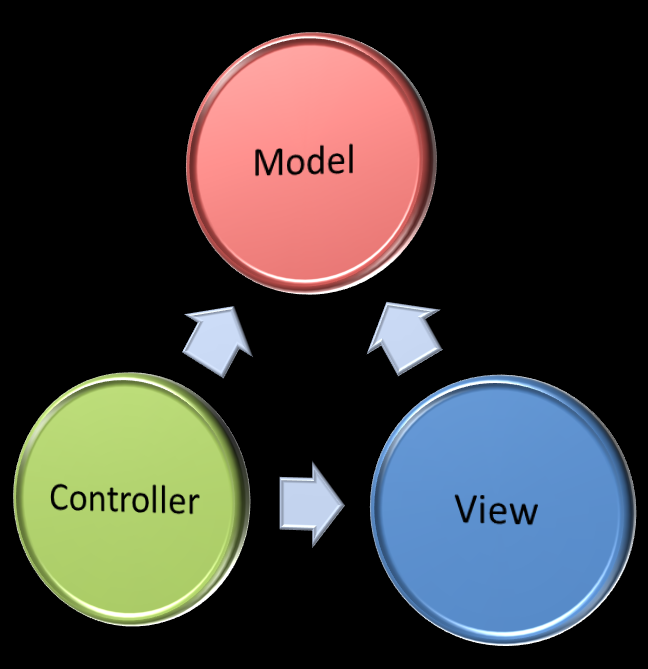 CSCI 2600 Spring 2021
26
Observer and Observable are deprecated in Java 9 – why?
They didn't provide a rich enough event model for many applications. 
For example, they could support only the notion that something has changed, but only convey indirect information about what has changed.
All Observables are the same. 
You have to implement the logic that is based on instanceof and cast object to concrete type in Observable.update() method. 
Not Serializable
Since, Observable doesn't implement Serializable. So, you can't Serialize Observable nor its subclass.
Not thread safe
The methods can be overridden by its subclasses, and event notification can occur in different orders and possibly on different threads, which is enough to disrupt any "thread safety".
Observable is a class not an interface
CSCI 2600 Spring 2021
Another Example – Functional This Time
package twitterDemo;  // This is the O-O version

import java.util.List;
import java.util.ArrayList;

interface Observer {
    void inform(String tweet);
}

class NYTimes implements Observer {
    @Override
    public void inform(String tweet) {
        if (tweet != null && tweet.contains("money")) {
            System.out.println("Breaking news in NY!" + tweet);
        }
    }
}
 …  other news sources – similar to above
}
}
[Speaker Notes: TwitterDemo.java]
interface Subject {
    void registerObserver(Observer o);
    void notifyObservers(String tweet);
}

class Feed implements Subject {
    private final List<Observer> observers = new ArrayList < > ();

    public void registerObserver(Observer o) {
        this.observers.add(o);
    }

    public void notifyObservers(String tweet) {
        observers.forEach(o -> o.inform(tweet));
    }
}

public class TwitterDemo {

	public static void main(String[] args) {
    		Feed f = new Feed();
    		f.registerObserver(new NYTimes());
    		f.registerObserver(new Guardian());
    		f.registerObserver(new LeMonde());
    		f.notifyObservers(“Save money.!");
	}
}
[Speaker Notes: Redundant code]
A Functional Observer
public class FunTwitterDemo {
public static void main(String[] args) {
    Feed feedLambda = new Feed();
    feedLambda.registerObserver((String tweet) -> {
        if (tweet != null && tweet.contains("money")) {
            System.out.println("Breaking news in NY! " + tweet);
        }
    });

    feedLambda.registerObserver((String tweet) -> {
        if (tweet != null && tweet.contains("queen")) {
            System.out.println("Yet another news in London... " + tweet);
        }
    });

    feedLambda.notifyObservers("Money money money, give me money!");
}
}
[Speaker Notes: FunTwitterDemo

Removes boilerplate code.
We register a functional object

https://dzone.com/articles/refactoring-observer-design-pattern-with-lambdas]
Façade Pattern
Question: how to handle the case, when we need a subset of the functionality of a powerful, extensive and complex library

Example: We want to perform secure file copies to a server. There is a powerful and complex general-purpose security library. What is the best way to interact with this library?
Example: Protect code against unstable/in progress API.
Example: Travel booking system
Must interact with airline, limo, hotel systems, etc.
Systems have different APIs
Provide uniform interface
CSCI 2600 Spring 2021
31
Façade Pattern
Build a Façade to the library, to hide its (mostly irrelevant) complexity. SecureCopy is the Façade.
SecureCopy
CSCI 2600 Spring 2021
32
Façade Pattern
Façade reduces interactions between client and the complex library
Façade hides (mostly irrelevant) complexity of the library
If library changes, we’ll only need to change the Façade, the client remains insulated
Open/closed principle: when change happens, the change has minimal impact
Kind of like a proxy or even an adapter pattern
Main difference is that Façade is designed to hide complexity or underlying system
CSCI 2600 Spring 2021
33
Façade Demo
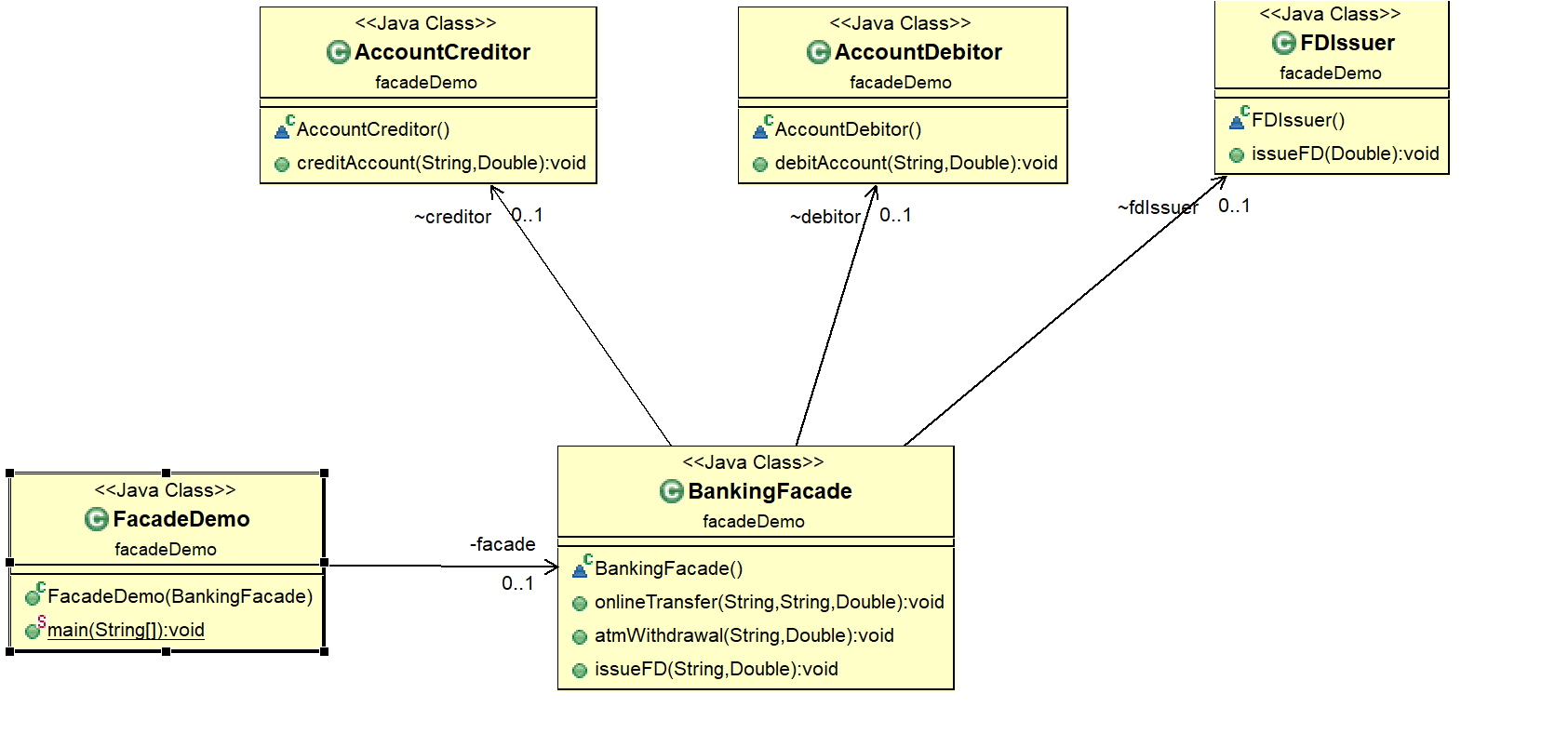 FacadeDemo.java
Façade Pattern
Façade pattern decreases coupling between the client and subsystems 
The higher-level interface can absorb any changes which might happen in the lower subsystems interfaces 
Provide a consistent interface to client
Subsystem interfaces are not aware of Façade and they shouldn’t have any reference of the Façade interface.
The purpose of the Façade Pattern is to provide a single interface rather than multiple interfaces that do similar kinds of jobs.
CSCI 2600 Spring 2021
Similar Patterns
Adapter 
	adapts a given class/object to a new interface.
	Solves the problem of non-compatible interfaces

Façade 
	a simple gateway to a complicated set of functionality. 
	You make a black-box so your clients worry less 
	i.e. make interfaces simpler.
	seems a bit like an adapter

Proxy 
	provides the same interface as the proxied-for class 
	and typically does some housekeeping stuff on its own.
	Used to solve the problem of the client having to manage a heavy and/or complex object.
	Used to restrict access to object
	Has aspects of Singleton and Interning.

Decorator
	used to add more functionality to your objects.
	You do not hide the existing interfaces of the object but rather extend it at runtime.
[Speaker Notes: https://stackoverflow.com/questions/3489131/difference-between-the-facade-proxy-adapter-and-decorator-design-patterns#3489187]
Interactions Between Modules
Interactions between modules (in our designs, module = class) cause complexity
To simplify, split design into parts that don’t interact as much
refactor
Coupling is the amount of interaction among classes
Roughly, if class A calls methods/uses fields of class B, then there is coupling from A to B
In design, we strive towards low (weak) coupling, i.e., minimal, necessary interactions
CSCI 2600 Spring 2021
37
Low Coupling
A’
Arrow means dependency.Here, A depends on C.
A
B’
C’
B
C
Better Design:
Weaker coupling
Bad Design:
Classes strongly coupled
CSCI 2600 Spring 2021
38
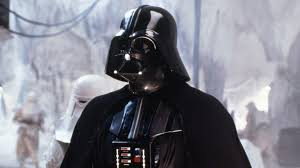 Coupling is the Path to the Dark Side
Coupling leads to complexity

Complexity leads to confusion

Confusion leads to suffering

If once you start down the dark path, forever will it dominate your destiny, consume you it will
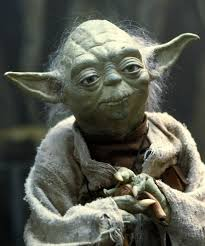 CSCI 2600 Spring 2021
39
Observer promotes low coupling
Bad. Data does not need to depend on Views 






Better: Weaken dependency of Data on Views
Introduce a weaker spec in the form of interface
Client
SpreadsheetView
Data
BarChartView
Observer
Data
SpreadsheetView
BarChartView
CSCI 2600 Spring 2021
40
Façade promotes low coupling
Façade weakens the dependency between Client and library. 
Introduce Façade object: reduce #dependences from 3*5 to 3+5
SecureCopy
CSCI 2600 Spring 2021
41
User interfaces: appearance vs. content
It’s easy to tangle up appearance and content
E.g. in dragging a line in a drawing program
Where are endpoints stored
Program state stored in widgets in dialog boxes
Not a good idea
Dialog boxes are transient, state is more general
Neither content nor appearance is easily understood or changed
Destroys flexibility
Leads to subtle bugs
Callbacks, listeners, and other patterns can help
Stick to single purpose principle
CSCI 2600 Spring 2021
42
Shared Constraints
Coupling can arise from shared constraints
A module that writes a file and a module that reads a file in the same format
Even if there’s no dependency on each other’s code
If one fails to write the correct format, the other fails
Shared constraints are easier to reason about/debug if they are encapsulated
Place all format information in a single module used by both read and write module
CSCI 2600 Spring 2021
43
A Design Exercise
We are building a document editor --- a large rectangle that displays a document. Document can mix text, graphical shapes, etc. Surrounding the document are the menu, scrollbars, borders, etc.

Structure, Formatting, Embellishing the UI, User commands, Spell checking
CSCI 2600 Spring 2021
44
Structure
Hierarchical structure --- document is made of columns, a column is made up of rows, a row is made up of words, images, etc.
Editor should treat text and graphics uniformly. Editor should treat simple and complex elements uniformly

What design pattern?
CSCI 2600 Spring 2021
45
The Composite Pattern
1
Glyph
Editor
…
draw()intersect()
*
Row
Character
Polygon
Word
draw()intersect()
draw()intersect()
draw()intersect()
draw()intersect()
1
What’s missing from this picture?
CSCI 2600 Spring 2021
46
[Speaker Notes: Lots missing]
Formatting
Formatting displays the document 

Many different formatting strategies are possible
We would use different formatting strategies over the same hierarchical structure

Each formatting strategy is complex
CSCI 2600 Spring 2021
47
[Speaker Notes: Formatting is kind of like a view.]
The Strategy Pattern
Encapsulates an algorithm in an object
Glyph
*
draw()…
FormattingStrategy
…
compose()setDocument()
Document
1
draw()insert(…)
Strategy1
Strategy2
Strategy3
compose()
compose()
compose()
CSCI 2600 Spring 2021
48
Strategy Pattern
Also known as the Policy Pattern
Define multiple algorithms and let client application pass the algorithm to be used as a parameter
Reduces coupling
Program to an interface, not an implementation
Collections.sort is an example
It takes Comparator parameter. 
Based on the different implementations of Comparator interfaces, the Objects are getting sorted in different ways.
Strategy pattern is very similar to State and Command Patterns. 
Strategy pattern is useful when we have multiple algorithms for a specific task and we want our application to be flexible to choose any of the algorithms at runtime for the specific task.
CSCI 2600 Spring 2021
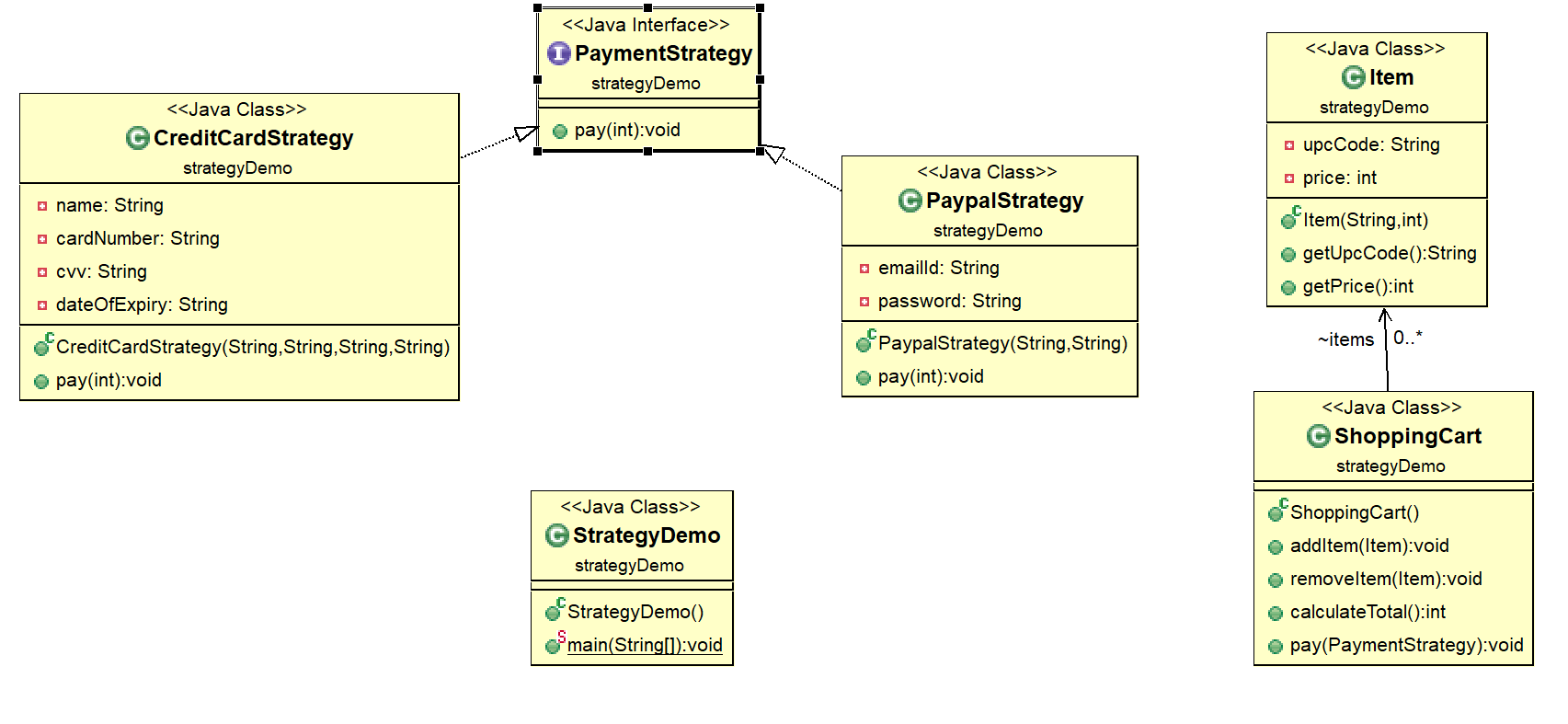 StrategyDemo.java
CSCI 2600 Spring 2021
Functional Strategy Pattern
@FunctionalInterface
interface Strategy {
	double apply(double a, double b);
};

public class FunStrategyDemo {
	public static double execute(double a, double b, 
			Strategy strategy) {
		return strategy.apply(a, b);
	}

	public static void main(String[] args) {
		System.out.println(execute(10, 5, (a, b) -> a + b));
		System.out.println(execute(10, 5, (a, b) -> a - b));
		System.out.println(execute(10, 5, (a, b) -> a * b));
	}
}
FunStrategyDemo.java
[Speaker Notes: Compare to ObjStrategyDemo.java]
Embellishing the UI
We would like to embellish the document display. One embellishment adds a border around the document area, another one adds a horizontal scroll bar and a third one adds a vertical scroll bar
We would like to do this dynamically --- one can create any combination of embellished documents
What pattern?
CSCI 2600 Spring 2021
52
The Decorator Pattern
Adds functionality, preserves interface
1
Glyph
*
draw()intersect()
component.draw();
Document
DecoratedGlyph
1
draw()intersect()insert()
1
draw()
component
BorderDecorator
ScrollDecorator
draw()drawBorder()
draw()drawScroll()
CSCI 2600 Spring 2021
53
User Commands
Editor supports many user “commands”: open and close, cut and paste, etc.
There is different user interface for the same command
E.g., close document through a pull-down menu item, close button, key shortcut, other

Supports undo and redo!
CSCI 2600 Spring 2021
54
A Naïve Design
What’s wrong with this design?
UIWidget
draw()…
Document
draw()intersect()insert()
MenuItem
ShortcutButton
draw()…
draw()…
CloseItem
CloseButton
…
…
…
…
CSCI 2600 Spring 2021
55
[Speaker Notes: Hard to extend. To add undo, we need to add it in several places.]
The Command Pattern
Separates MenuItems from Commands that do the work
MenuItem
Command
command
onClick()…
execute()
1
1
Document
command.execute();
Close
Save
open()save()close()
execute()…
execute()…
… = new MenuItem(“Save”, new Save(document));
… = new MenuItem(“Close”, new Close(document));
…
… = new ShortcutButton(“Save”, new Save(document));
CSCI 2600 Spring 2021
56
[Speaker Notes: Each item operation is a subtype of Command Menu, buttons use Command. Operations are localized.]
Easy to Add Undo/Redo!
Editor maintains a history (e.g., a stack) of commands that have been executed
MenuItem
Command
command
execute()unexecute()
onClick()…
1
1
command.execute();
Paste
Cut
Document
execute()unexecute()
storedState
execute()unexecute()
storedState
open()save()close()
CSCI 2600 Spring 2021
57
[Speaker Notes: Starts looking like something a visitor pattern might simplify]
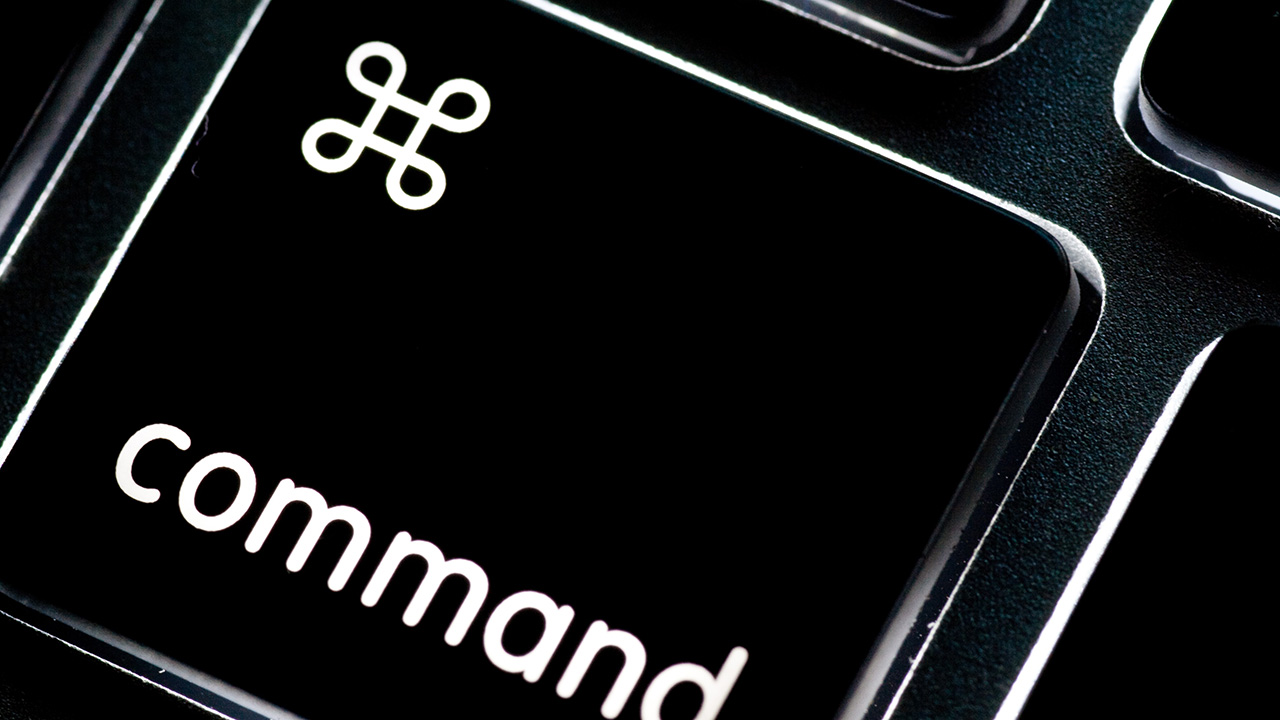 Aside: Command Pattern
Command pattern is a data driven design pattern 
behavioral pattern
A request is wrapped in an object and passed to an invoker object.
Invoker object looks for the appropriate object which can handle this command and passes the command to the corresponding object which executes the command.
Command Pattern
In the Command Pattern, the request is sent to the invoker object and the invoker passes it to the encapsulated command object.
The client creates the receiver object and then attaches it to the Command. 
Then it creates the invoker object and attaches the command object to perform an action.
CSCI 2600 Spring 2021
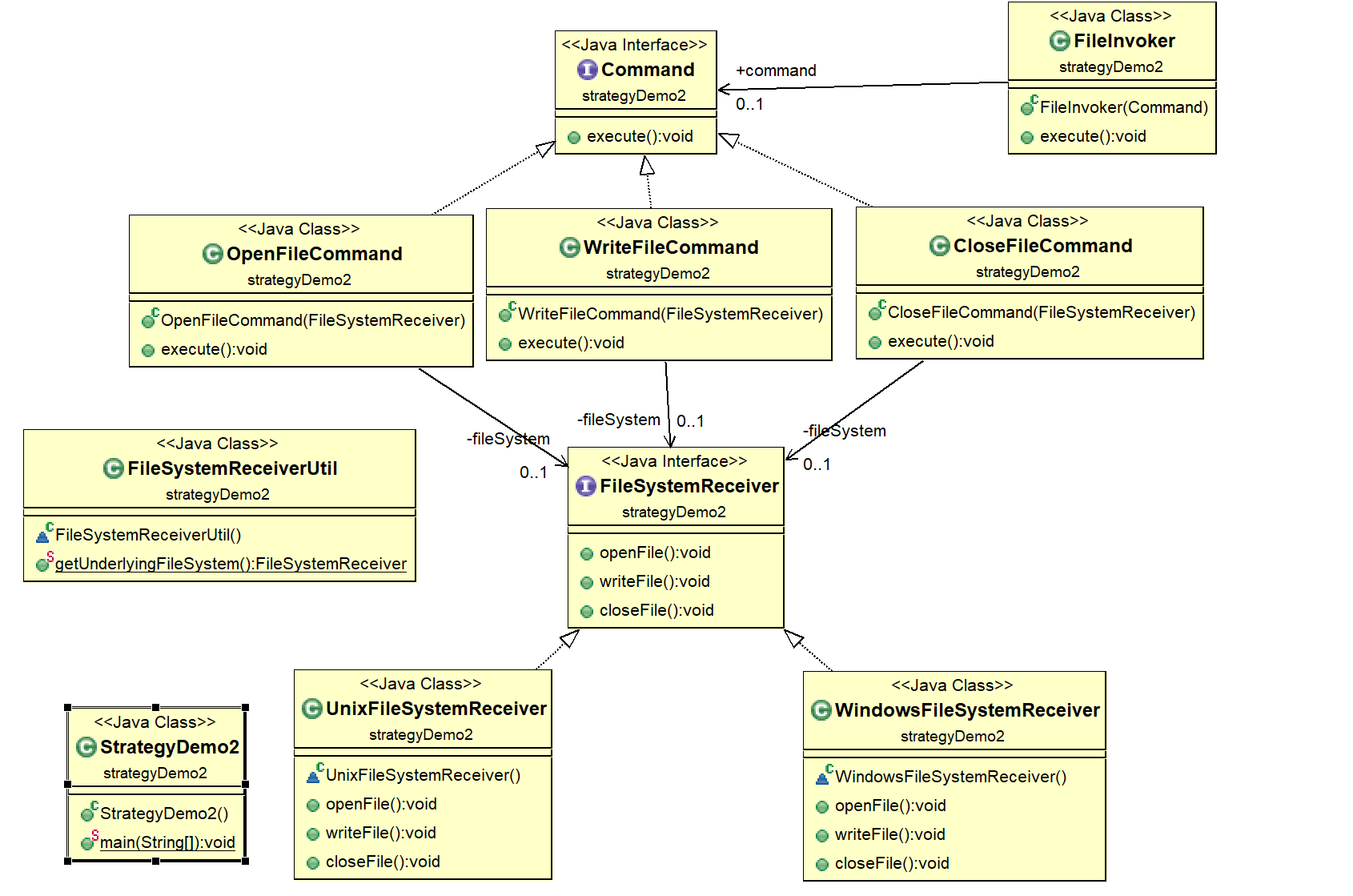 CommandDemo.java
Command Pattern
Command class is the core of the command design pattern. It defines the contract for implementation.
Receiver implementation is separate from command implementation.
Command implementation class choses the method to invoke on receiver object, for every method in receiver there will be a command implementation. It works as a bridge between receiver and action methods.
Invoker class just forwards the request from client to the command object.
Client is responsible for instantiating the appropriate command and receiver implementations and associating them.
Client is also responsible for instantiating the invoker object and associating the command object with it and executing the action method.
Command design pattern is easily extensible, we can add new action methods in receivers and create new Command implementations without changing the client code.
The drawback  is that the code can get huge and confusing with high number of action methods and because of so many associations.
CSCI 2600 Spring 2021
Adding Spell Checking
Requires traversal of document hierarchy

We want to avoid writing this functionality into the document structure

We would like to add other traversals in the future, e.g., search, word count, hyphenation

What pattern?
62
CSCI 2600 Spring 2021
The Visitor Pattern
Glyph
*
*
draw()intersect()
accept(Visitor)
Document
Polygon
Word
draw()intersect()insert()
accept(Visitor)
draw()intersect()
accept(Visitor)
draw()intersect()
accept(Visitor)
1
1
CSCI 2600 Spring 2021
63
Design Patterns so Far
Factory method, Factory class, Prototype
Creational patterns: address problem that constructors can’t return subtypes
Singleton, Interning
Creational patterns: address problem that constructors always return a new instance of class
Wrappers: Adapter, Decorator, Proxy
Structural patterns: when we want to change interface or functionality of an existing class, or restrict access to an object
CSCI 2600 Spring 2021
64
Design Patterns so Far
Composite
A structural pattern: expresses whole-part structures, gives uniform interface to client
Interpreter, Procedural, Visitor
Behavioral patterns: address the problem of how to traverse composite structures
Observer
Model-View
Model-View-Controller
here is one-to-many relationship between objects such as if one object is modified, its dependent objects are to be notified automatically
CSCI 2600 Spring 2021
65
[Speaker Notes: DesignPatterns3 – continue with last DesignPatterns4]
Design Patterns So Far
Façade
we need a subset of the functionality of a powerful, extensive and complex library
Somewhat like proxy
Strategy
create objects which represent various strategies and a context object whose behavior varies as its strategy object.
Command
Request is passed to an invoker object. Invoker object looks for the appropriate object which can handle this command and passes the command to the corresponding object which executes the command.
CSCI 2600 Spring 2021
66
Are Design Patterns The Last Word in Software Design?
Design Patterns are elements of reusable object-oriented software
There are other programming approaches
Procedural
Functional
Is the world made of nouns or verbs?
Object oriented programming is about nouns
Procedural programming is about verbs
Imperative programming
Do this, do this, etc.,
Functional programming is about nouns and verbs
Verbs (functions) are first class objects
Many of the GoF patterns are part of the language
Pure functional programming is stateless
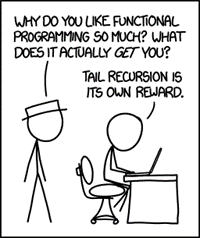 Imperative vs Functional Programming
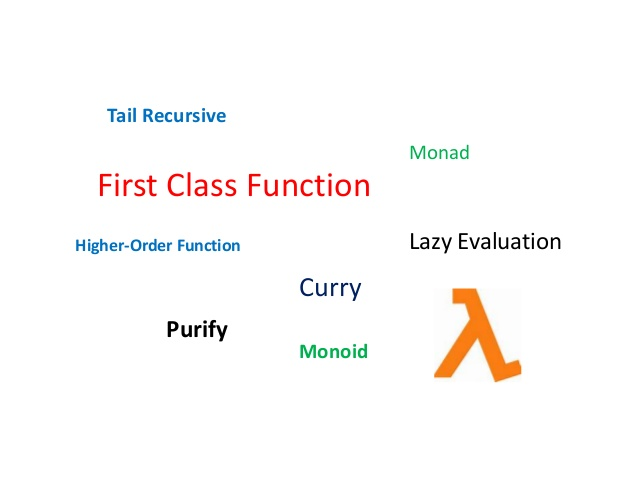 Functional Programming in Java
Java 8 added functional programming constructs.
For example, java.util.Function<T, R> interface and lambda
Example: Factory function
FunBicycleFactory.java
Example: Lambda functions
LambdaDemo.java
Functional Strategy Example
package funStategyDemo;

@FunctionalInterface
interface Strategy {
	double apply(double a, double b);
};

public class FunStrategyDemo {
	public static double execute(double a, double b, Strategy strategy) {
		return strategy.apply(a, b);
	}

	public static void main(String[] args) {
		System.out.println(execute(3, 4, (a,b) -> a > b ? a : b ));
		System.out.println(execute(3, 4, (a,b) -> a < b ? a : b ));
		System.out.println(execute(3, 4, (a,b) -> (a + b) / 2 ));

	}
}
Functional version uses fewer lines of text.
Code intention is clearer.
No side effects. Context is not needed.